Semantic contracts development.
Sci. adv.: Dmitry ivanovich sviridenko
What are smart contracts?
Smart contract is a computer algorithm, that defines the rules and penalties around an agreement in the same way that a traditional contract does and automatically enforce those obligations.
How you can use smart contracts.
Government – voting system.
Management – ledger.
Automobile – insurance.
Real Estate , Healthcare and so on.
Ethereum platform.
Was developed by Vitalik Buterin
Smart contracts development platform
Internal currency – Token.
Smart contract example.
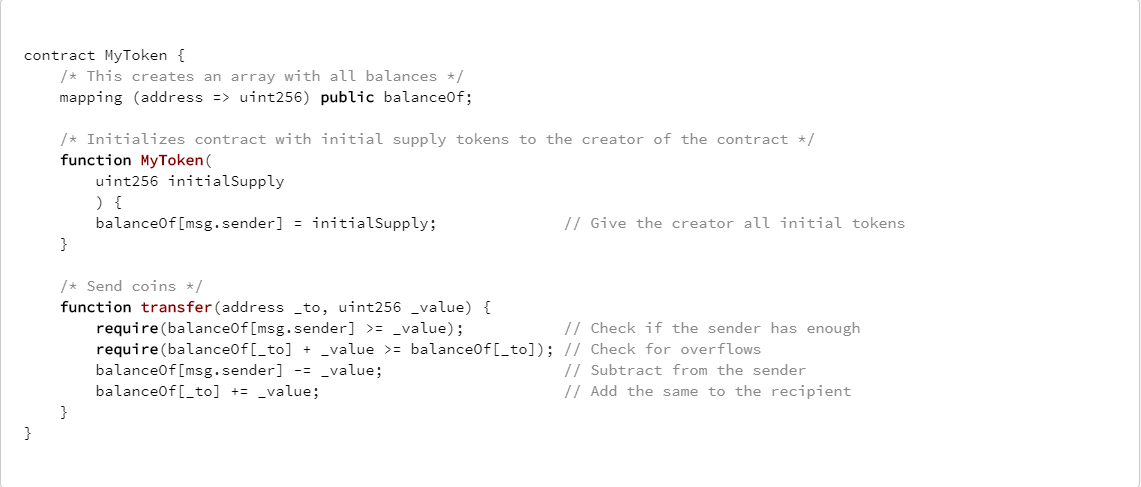 Disadvantages of such approach.
Dissolution of semantics in a smart contract 
Inaccessibility to key participants
External resources
Binding to a specific type of block-chain
What is semantic modeling?
original direction of artificial intelligence and mathematical logic, which describes knowledge about the subject area, presenting it in a declarative logical form.
Why semantic modeling.
The rejection of programming greatly increases the speed of development
Specifies the explicit modeling of the semantics, that is required for AI and robots
Availability for a wide range of employees
What will be my first step.
To create  an  interpreter of logic language to one of the programming languages.